2017 BUSINESS PLAN
BUSINESS
2017黑金高端商业计划书
PLAN
2017
为科技发声   为创造发声
CONTENTS
Lorem ipsum dolor sit amet, consectetuer adipiscing elit. Aenean commodo ligula eget dolor
项目介绍
市场分析
01
02
03
04
Lorem ipsum dolor sit amet, consectetuer adipiscing elit.
Lorem ipsum dolor sit amet, consectetuer adipiscing elit.
项目规划
投资回报
Lorem ipsum dolor sit amet, consectetuer adipiscing elit.
Lorem ipsum dolor sit amet, consectetuer adipiscing elit.
01.项目介绍
PROJECT DESCRIPTION
Lorem ipsum dolor sit amet, consectetuer adipiscing elit. Aenean commodo ligula eget dolor
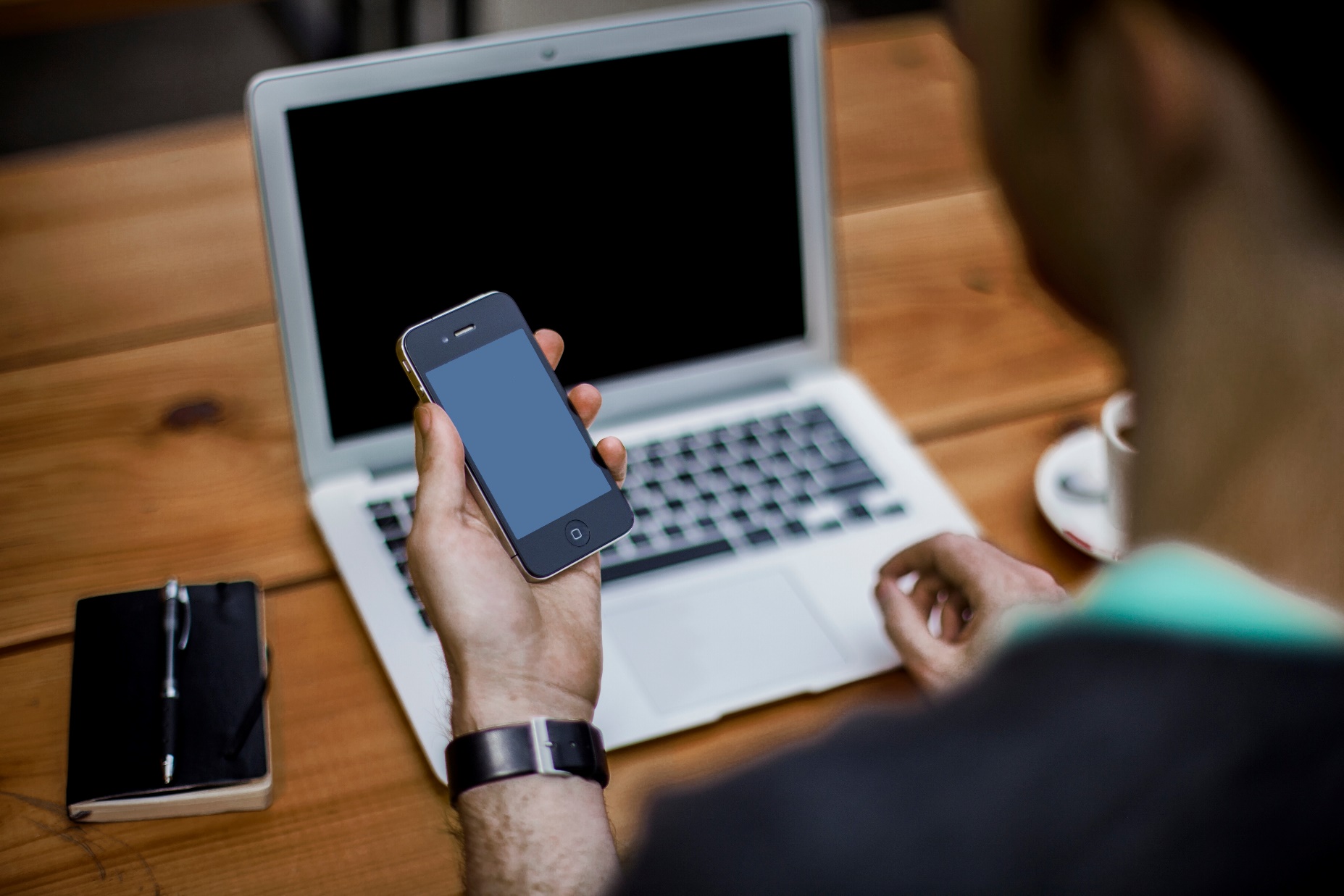 1.1 项目介绍
PROJECT DESCRIPTION
PROJECT
DESCRIPTION
01
Lorem ipsum dolor sit amet, consectetuer adipiscing elit. Aenean commodo ligula eget dolor. Aenean massa. Cum sociis natoque penatibus et magnis dis parturient montes, nascetur ridiculus mus.
Lorem ipsum dolor sit amet, consectetuer adipiscing elit. Aenean commodo ligula eget dolor. Aenean massa. Cum sociis natoque penatibus et magnis dis parturient montes, nascetur ridiculus mus.
1.2 商业模式
BUSINESS MODEL
BUSINESS MODEL
Lorem ipsum dolor sit amet, consectetuer adipiscing elit.
BUSINESS MODEL
01
Lorem ipsum dolor sit amet, consectetuer adipiscing elit.
BUSINESS MODEL
Lorem ipsum dolor sit amet, consectetuer adipiscing elit.
BUSINESS MODEL
Lorem ipsum dolor sit amet, consectetuer adipiscing elit.
1.3 团队介绍
TEAM INTRODUCTION
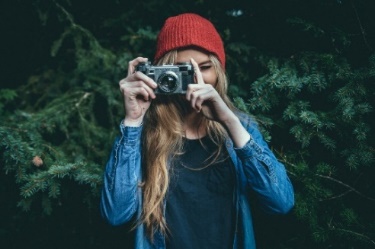 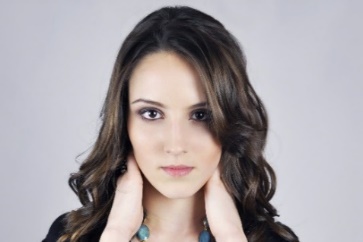 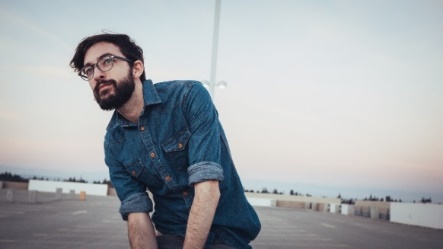 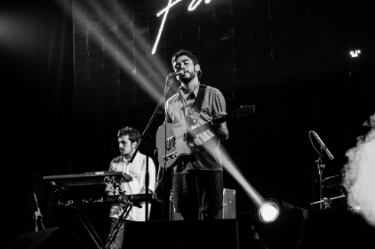 01
YOUR NAME
YOUR NAME
YOUR NAME
YOUR NAME
CEO
COO
市场总监
运营总监
Lorem ipsum dolor sit amet, consectetuer adipiscing elit. Aenean commodo ligula eget dolor.
Lorem ipsum dolor sit amet, consectetuer adipiscing elit. Aenean commodo ligula eget dolor.
Lorem ipsum dolor sit amet, consectetuer adipiscing elit. Aenean commodo ligula eget dolor.
Lorem ipsum dolor sit amet, consectetuer adipiscing elit. Aenean commodo ligula eget dolor.
PROJECT  VISION
Lorem ipsum dolor sit amet, consectetuer adipiscing elit. Aenean commodo ligula eget dolor. Lorem ipsum dolor sit amet；Lorem ipsum dolor sit amet, consectetuer adipiscing elit. Lorem ipsum dolor sit amet, consectetuer adipiscing elit. Aenean
1.5 公司介绍
COMPANY INTRODUCTION
01
COMPANY INTRODUCTION
Lorem ipsum dolor sit amet, consectetuer adipiscing elit. Aenean commodo ligula eget dolor. Aenean massa. Cum sociis natoque penatibus et magnis dis parturient montes, nascetur ridiculus mus.
Lorem ipsum dolor sit amet, consectetuer adipiscing elit. Aenean commodo ligula eget dolor. Aenean massa.
02.市场分析
MARKET ANALYSIS
Lorem ipsum dolor sit amet, consectetuer adipiscing elit. Aenean commodo ligula eget dolor
2.1 市场价值
MARKET VALUE
02
2016销售情况
2015销售情况
Lorem ipsum dolor sit amet, consectetur adipiscing elit. Donec luctus nibh sit amet sem vulputate venenatis bibendum orci pulvinar.
Lorem ipsum dolor sit amet, consectetur adipiscing elit. Donec luctus nibh sit amet sem vulputate venenatis bibendum orci pulvinar.
2.1 市场价值
MARKET VALUE
45%
91%
83%
54%
02
MARKET VALUE
MARKET VALUE
MARKET VALUE
MARKET VALUE
Lorem ipsum dolor sit amet, consectetur adipiscing elit. Donec luctus nibh sit amet sem. Lorem ipsum dolor sit amet
Lorem ipsum dolor sit amet, consectetur adipiscing elit. Donec luctus nibh sit amet sem. Lorem ipsum dolor sit amet
Lorem ipsum dolor sit amet, consectetur adipiscing elit. Donec luctus nibh sit amet sem. Lorem ipsum dolor sit amet
Lorem ipsum dolor sit amet, consectetur adipiscing elit. Donec luctus nibh sit amet sem. Lorem ipsum dolor sit amet
2.2 市场分析
MARKET ANALYSIS
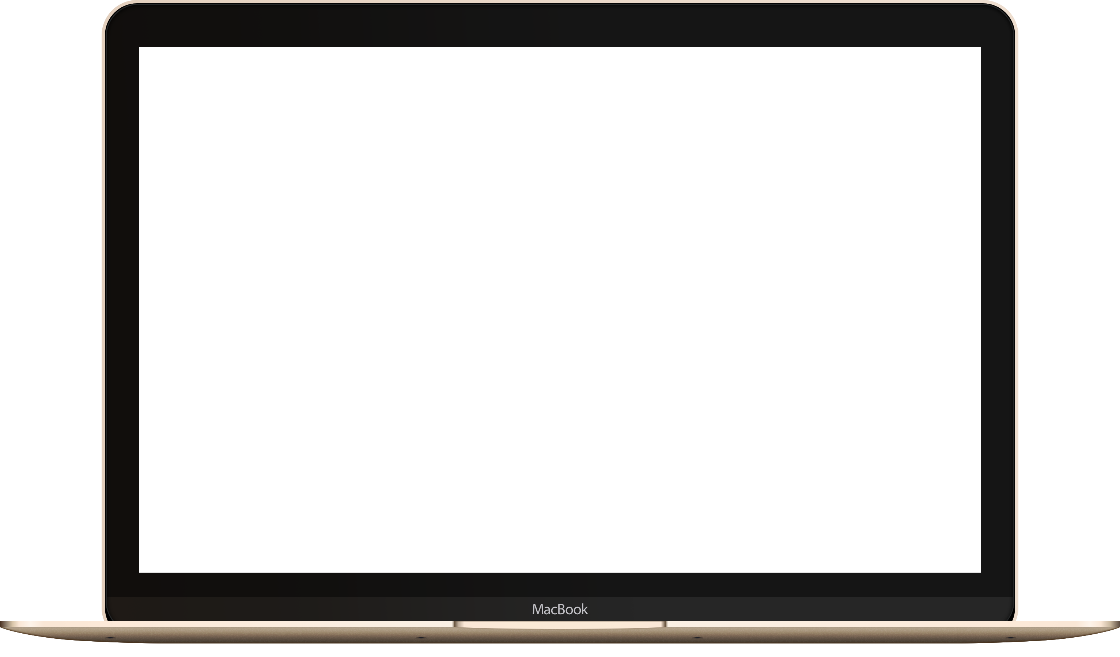 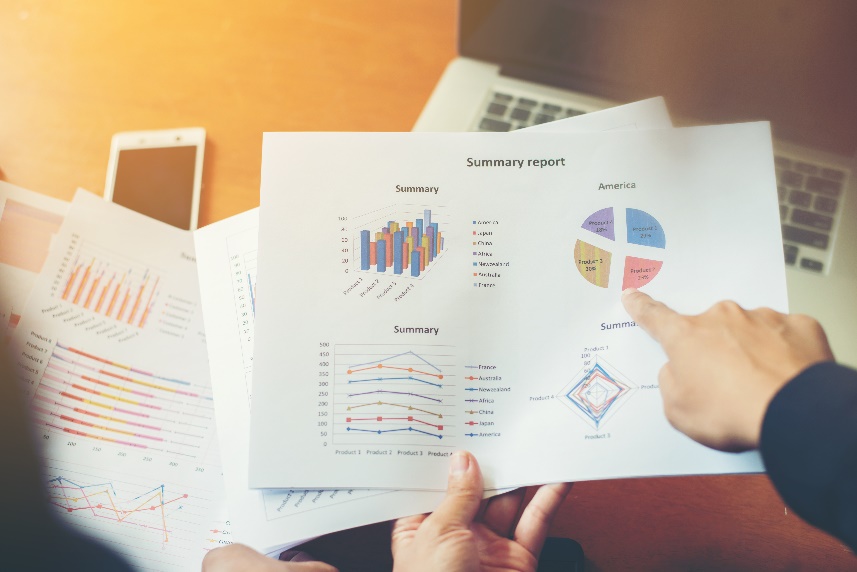 2016年市场分析
02
Lorem ipsum dolor sit amet, consectetur adipiscing elit. Donec luctus nibh sit amet sem vulputate, venenatis bibendum orci pulvinar. Nullam nec lorem ut. Lorem ipsum dolor sit amet, consectetur adipiscing elit. Donec luctus nibh sit amet sem vulputate, venenatis bibendum orci pulvinar. Nullam nec lorem ut.
MARKET ANALYSIS
MARKET ANALYSIS
Lorem ipsum dolor sit amet, consectetuer adipiscing elit.
Lorem ipsum dolor sit amet, consectetuer adipiscing elit.
2.3 行业痛点
INDUSTRY PAIN POINTS
03
02
01
PAIN POINTS
PAIN POINTS
PAIN POINTS
Lorem ipsum dolor sit amet, consectetuer adipiscing elit.
Lorem ipsum dolor sit amet, consectetuer adipiscing elit.
Lorem ipsum dolor sit amet, consectetuer adipiscing elit.
02
06
05
04
PAIN POINTS
PAIN POINTS
PAIN POINTS
Lorem ipsum dolor sit amet, consectetuer adipiscing elit.
Lorem ipsum dolor sit amet, consectetuer adipiscing elit.
Lorem ipsum dolor sit amet, consectetuer adipiscing elit.
2.4 解决方式
SOLUTION  METHOD
SOLUTION  METHOD
SOLUTION  METHOD
Lorem ipsum dolor sit amet, consectetuer adipiscing elit. Aenean commodo ligula eget dolor
Lorem ipsum dolor sit amet, consectetuer adipiscing elit. Aenean commodo ligula eget dolor.
02
SOLUTION  METHOD
SOLUTION  METHOD
Lorem ipsum dolor sit amet, consectetuer adipiscing elit. Aenean commodo ligula eget dolor
Lorem ipsum dolor sit amet, consectetuer adipiscing elit. Aenean commodo ligula eget dolor.
SOLUTION  METHOD
SOLUTION  METHOD
Lorem ipsum dolor sit amet, consectetuer adipiscing elit. Aenean commodo ligula eget dolor.
Lorem ipsum dolor sit amet, consectetuer adipiscing elit. Aenean commodo ligula eget dolor
2.5 竞争对手分析
COMPETITOR  ANALYSIS
LOGO
LOGO
COMPETITOR
COMPETITOR
Cum sociis natoque penatibus et magnis dis parturient montes, nascetur ridiculus mus.
Cum sociis natoque penatibus et magnis dis parturient montes, nascetur ridiculus mus.
02
LOGO
LOGO
COMPETITOR
COMPETITOR
Cum sociis natoque penatibus et magnis dis parturient montes, nascetur ridiculus mus.
Cum sociis natoque penatibus et magnis dis parturient montes, nascetur ridiculus mus.
2.6 竞争优势
OUR ADVANTAGES
02
OUR ADVANTAGE
OUR ADVANTAGE
OUR ADVANTAGE
OUR ADVANTAGE
Lorem ipsum dolor sit amet, consectetuer adipiscing elit.
Lorem ipsum dolor sit amet, consectetuer adipiscing elit.
Lorem ipsum dolor sit amet, consectetuer adipiscing elit.
Lorem ipsum dolor sit amet, consectetuer adipiscing elit.
Lorem ipsum dolor sit amet, consectetuer adipiscing elit.
Lorem ipsum dolor sit amet, consectetuer adipiscing elit.
Lorem ipsum dolor sit amet, consectetuer adipiscing elit.
Lorem ipsum dolor sit amet, consectetuer adipiscing elit.
03.项目规划
PROJECT PLANNING
Lorem ipsum dolor sit amet, consectetuer adipiscing elit. Aenean commodo ligula eget dolor
3.1 现如今发展状况
NOW DEVELOPMENT
NOW DEVELOPMENT
Lorem ipsum dolor sit amet, consectetuer adipiscing elit. Aenean commodo ligula eget dolor. Aenean massa. Cum sociis natoque penatibus et magnis dis parturient montes, nascetur ridiculus mus.
03
Lorem ipsum dolor sit amet, consectetuer adipiscing elit. Aenean commodo ligula eget dolor. Aenean massa.
Lorem ipsum dolor sit amet, consectetuer adipiscing elit. Aenean commodo ligula eget dolor. Aenean massa. Cum sociis natoque penatibus et magnis dis parturient montes, nascetur ridiculus mus.
3.1 现如今发展状况
NOW DEVELOPMENT
NOW DEVELOPMENT
Lorem ipsum dolor sit amet, consectetuer adipiscing elit. Aenean commodo ligula eget dolor. Aenean massa.
NOW DEVELOPMENT
NOW DEVELOPMENT
Lorem ipsum dolor sit amet, consectetuer adipiscing elit. Aenean commodo ligula eget dolor. Aenean massa.
Lorem ipsum dolor sit amet, consectetuer adipiscing elit. Aenean commodo ligula eget dolor. Aenean massa.
3.2 未来发展
FUTURE DEVELOPMENT
第二阶段
第四阶段
03
FUTURE DEVELOPMENT
FUTURE DEVELOPMENT
FUTURE DEVELOPMENT
FUTURE DEVELOPMENT
Lorem ipsum dolor sit amet, consectetuer adipiscing elit.
Lorem ipsum dolor sit amet, consectetuer adipiscing elit.
Lorem ipsum dolor sit amet, consectetuer adipiscing elit.
Lorem ipsum dolor sit amet, consectetuer adipiscing elit.
第一阶段
第三阶段
04.投资回报
INVESTMENT RETURN
Lorem ipsum dolor sit amet, consectetuer adipiscing elit. Aenean commodo ligula eget dolor
4.1 投资需求
INVESTMENT DEMAND
物资购买
技术支持
Lorem ipsum dolor sit amet, consectetuer adipiscing elit. Aenean commodo ligula eget dolor.
Lorem ipsum dolor sit amet, consectetuer adipiscing elit. Aenean commodo ligula eget dolor.
04
人才培养
品牌推广
Lorem ipsum dolor sit amet, consectetuer adipiscing elit. Aenean commodo ligula eget dolor.
Lorem ipsum dolor sit amet, consectetuer adipiscing elit. Aenean commodo ligula eget dolor.
4.2 投资回报
INVESTMENT RETURN
INVESRMENT
DEMANDS
20%
04
品牌推广 200W
项目建设 150W
人才招募 50W
投资500W
出让20%
物资购买（租房、装修等）100W
Lorem ipsum dolor sit amet, consectetur adipiscing elit. Donec luctus nibh sit amet sem. Lorem ipsum dolor sit amet, consectetur adipiscing elit. Donec luctus nibh sit amet sem.
2017 BUSINESS PLAN
BUSINESS
THANK YOU FOR WATCHING
PLAN
2017
为科技发声   为创造发声
使用说明
中文：微软雅黑和微软雅黑 Light (正文)
设计尺寸：16:9
易于编辑
熊猫达人作品
英文：Calibri和Calibri Light  (正文)
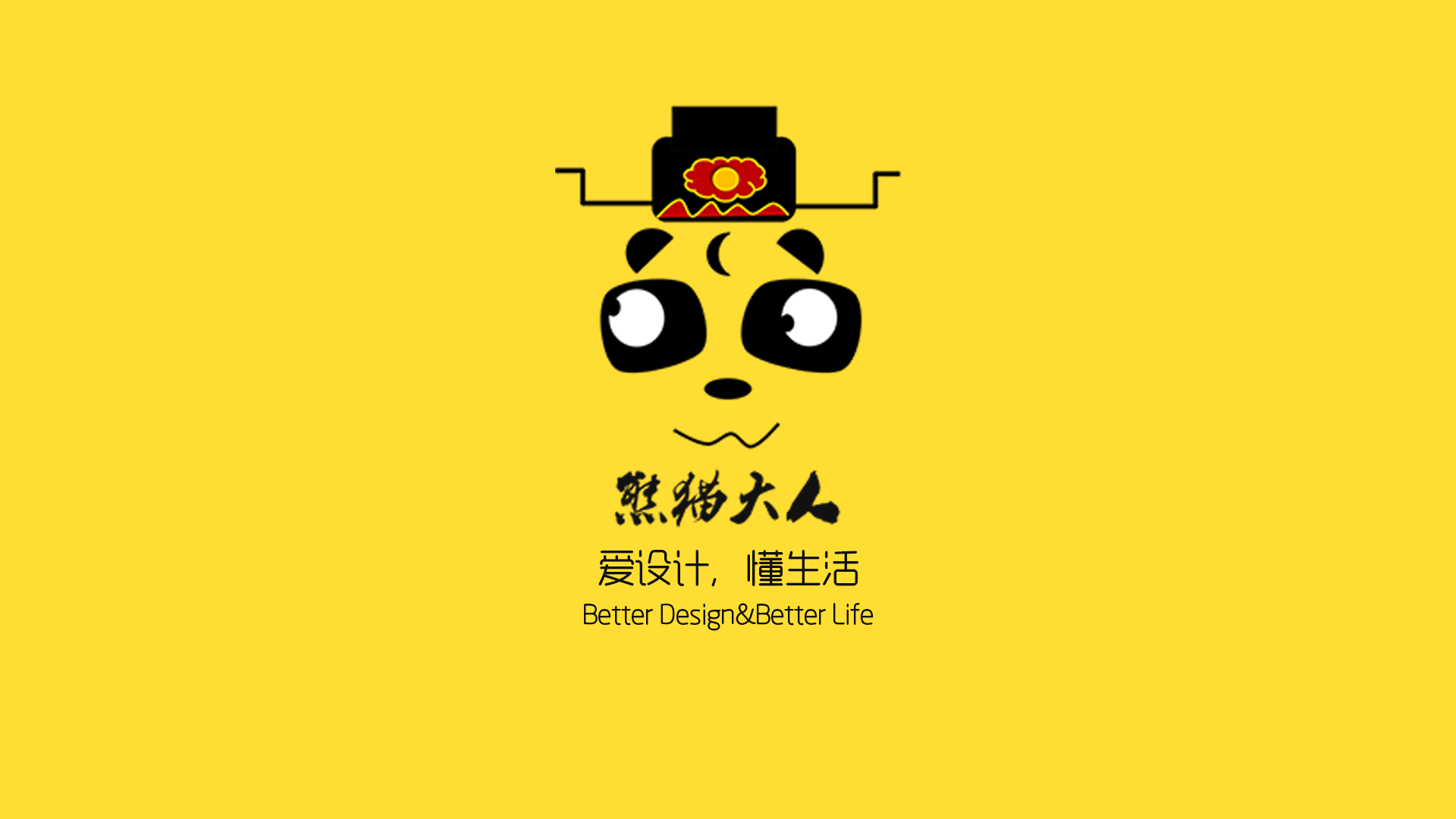 作品链接,即可点击:
http://chn.docer.com/works?userid=3067349